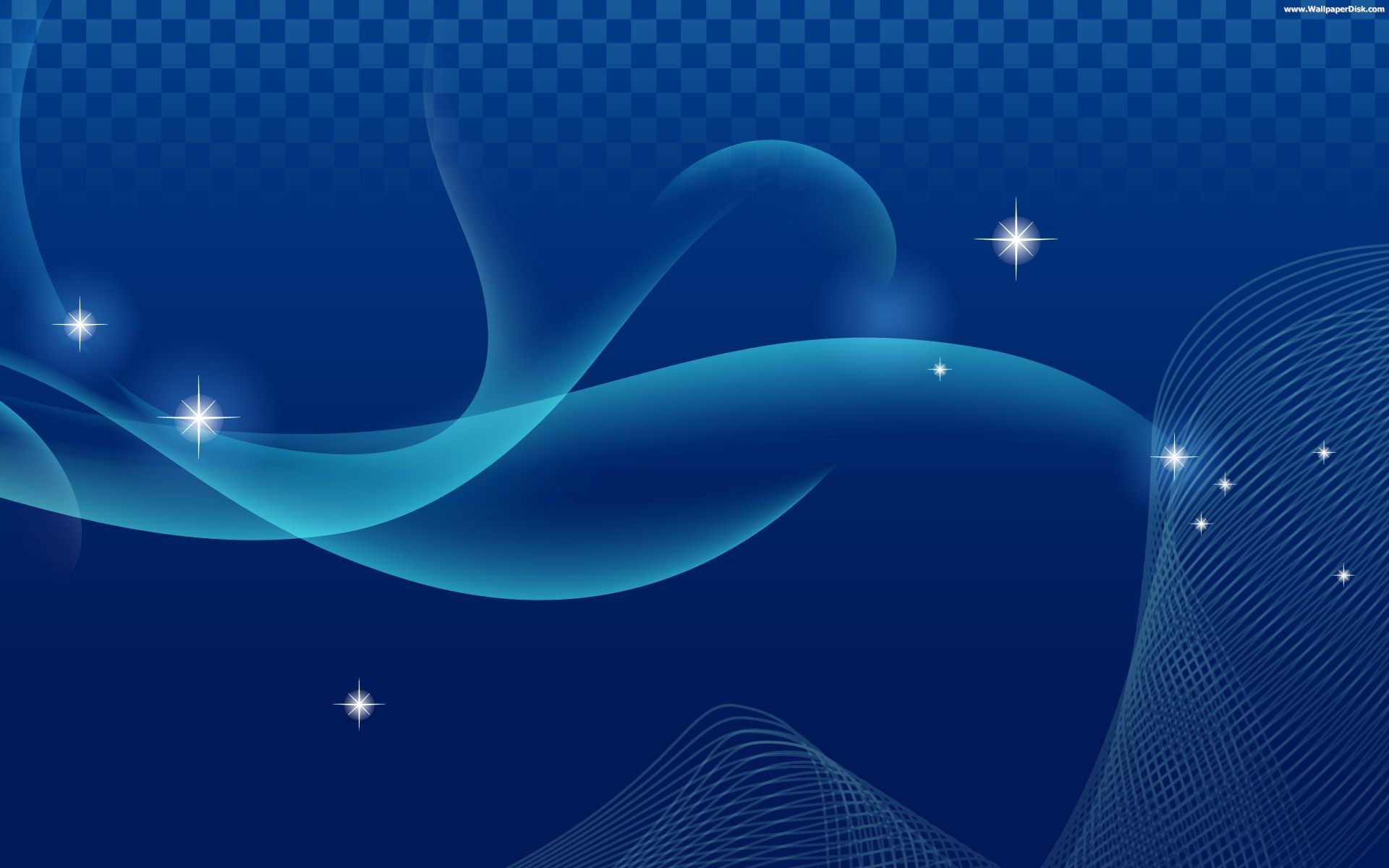 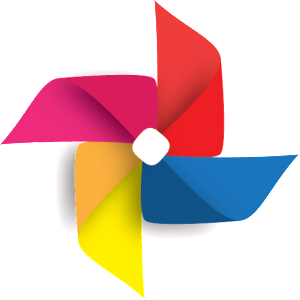 স্বাগতম
শিক্ষক পরিচিতি
কামরুল আহমদ
সহকারী শিক্ষক(গণিত)
রাজুর বাজার কলেজিয়েট স্কুল
নেত্রকোণা সদর, নেত্রকোণা।
মোবাইলঃ ০১৭১৪৬৮০৩১০
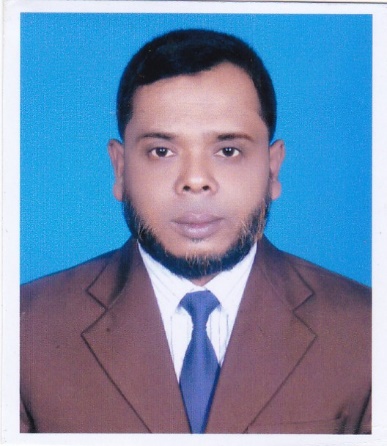 পাঠ পরিচিতি
শ্রেণিঃ নবম
বিষয়ঃ গণিত
পাঠঃ তৃতীয় অধ্যায় (3.3)
সময়ঃ ৫০ মিনিট
তারিখঃ ০০/০০/২০১৭ খ্রিঃ
প্রথমোক্ত রাশি
শেষোক্ত রাশি
১টি
২টি
৮টি
৪টি
৮টি
৮ এর গুণনীয়ক
৮কে কি কি সংখ্যা দ্বারা ভাগ করা যায়?
১, ২, ৪ এবং ৮
৮ কে কি কি রাশির গুণফলরূপে প্রকাশ করা যায়?
একটা রাশিকে দুই বা ততোধিক রাশির গুণফলরূপে প্রকাশ করলে শেষোক্ত রাশিগুলোকে প্রথমোক্ত রাশিটির কি বলে?
উৎপাদক বলে
আজকের পাঠ
উৎপাদক
শিখনফলঃ
এ পাঠ শেষে শিক্ষার্থীরাঃ- 
১। উৎপাদক কি বলতে পারবে। 
২। উৎপাদকের নিয়ম বলতে পারবে। 
৩। উৎপাদকে বিশ্লেষণ করতে পারবে।
উৎপাদকের নিয়মঃ
১। কমন নিয়ে।
২। ইচ্ছামত সাজিয়ে কমন নিয়ে।
৩। সূত্রের সাহায্যে। 
৪। মধ্যপদ পরিবর্তন করে।
৫। ভাগশেষ উপপাদ্যের সাহায্যে।
কমন নিয়ে উৎপাদক করার নিয়মঃ
কমন নিয়েঃ
একক কাজঃ (1)
একক কাজঃ (1) এর সমাধান
ইচ্ছামত সাজিয়ে কমন নিয়ে উৎপাদক করার নিয়মঃ
ইচ্ছামত সাজিয়ে কমন নিয়ে উৎপাদক:
একক কাজঃ (2)
একক কাজঃ (2) এর সমাধান
মূল্যায়নঃ
১। একটা রাশিকে দুই বা ততোধিক রাশির গুণফলরূপে প্রকাশ করলে শেষোক্ত রাশিগুলোকে প্রথমোক্ত রাশিটির কি বলে? 
ক) উৎপাদক খ) গুণিতক গ) ভাজক ঘ) ভাগফল
বাড়ীর কাজঃ
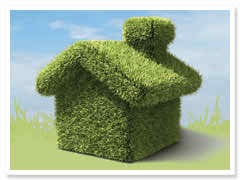 সকলকে ধন্যবাদ
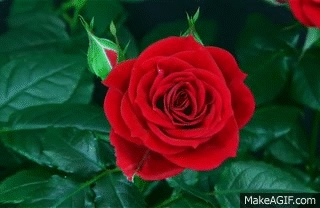